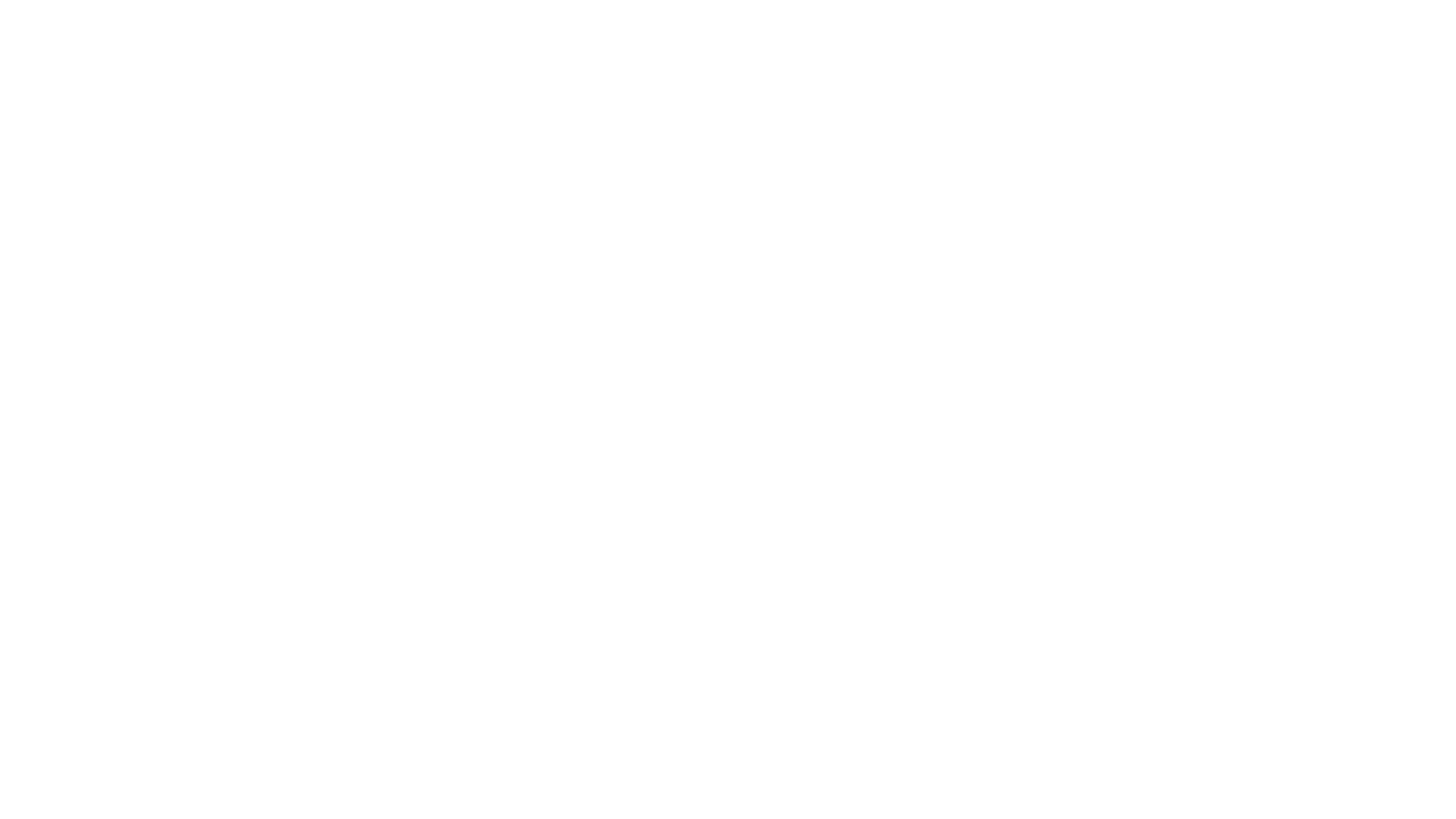 FRANKENSTEIN
Irony
Paradox
Oxymoron
Parallelism

Teguh Iman Prasojo	63718003
Maulana Riski		63718011
Salma Azzahra		63718021
Eduardus Aji Badin	63718024
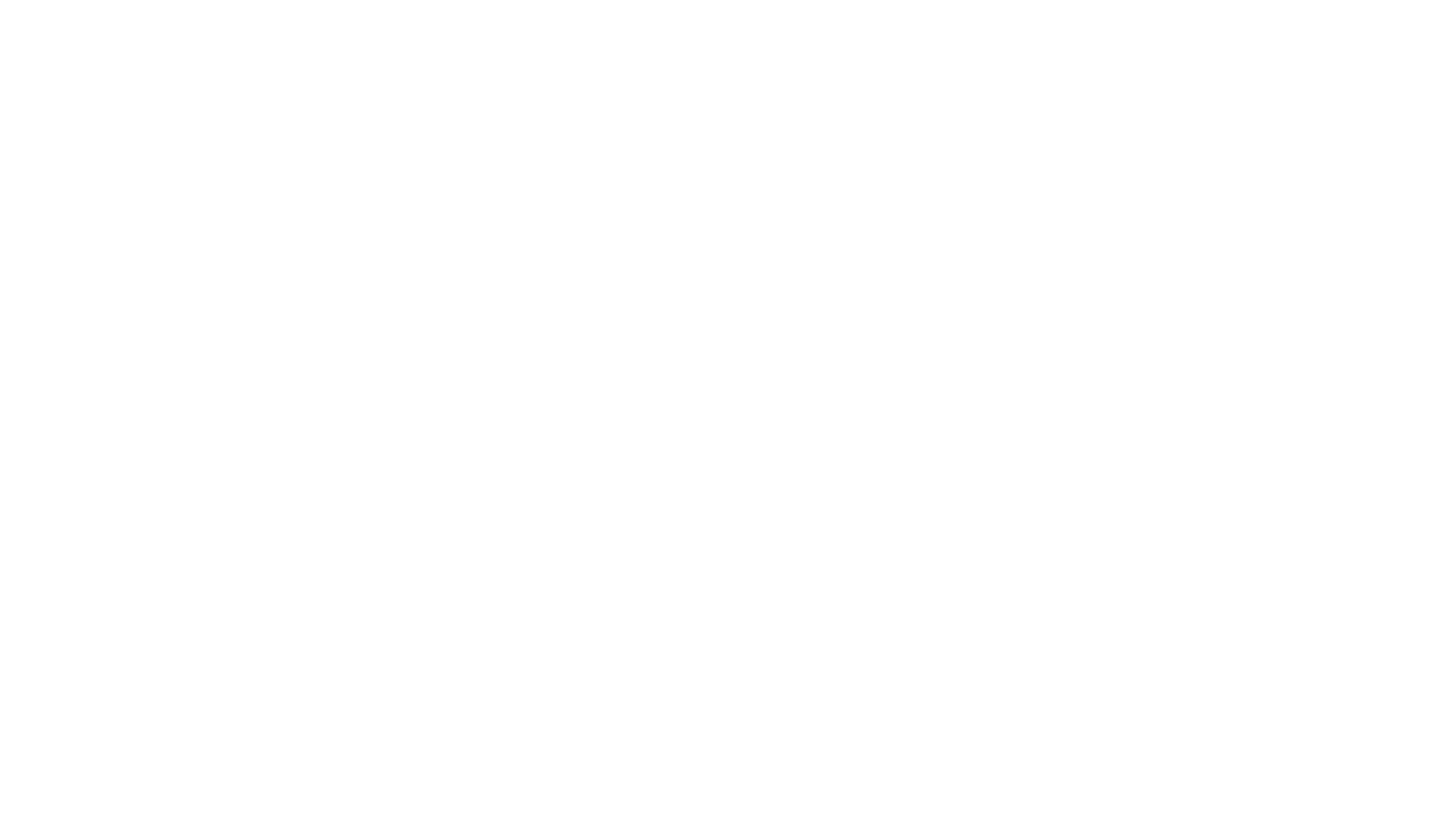 In most of the modern critical uses of the term “irony,” there remains the root sense of dissembling, or of hiding what is actually the case; not, however, in order to deceive, but to achieve special rhetorical or artistic effects. (M. H. Abrams)
IRONY
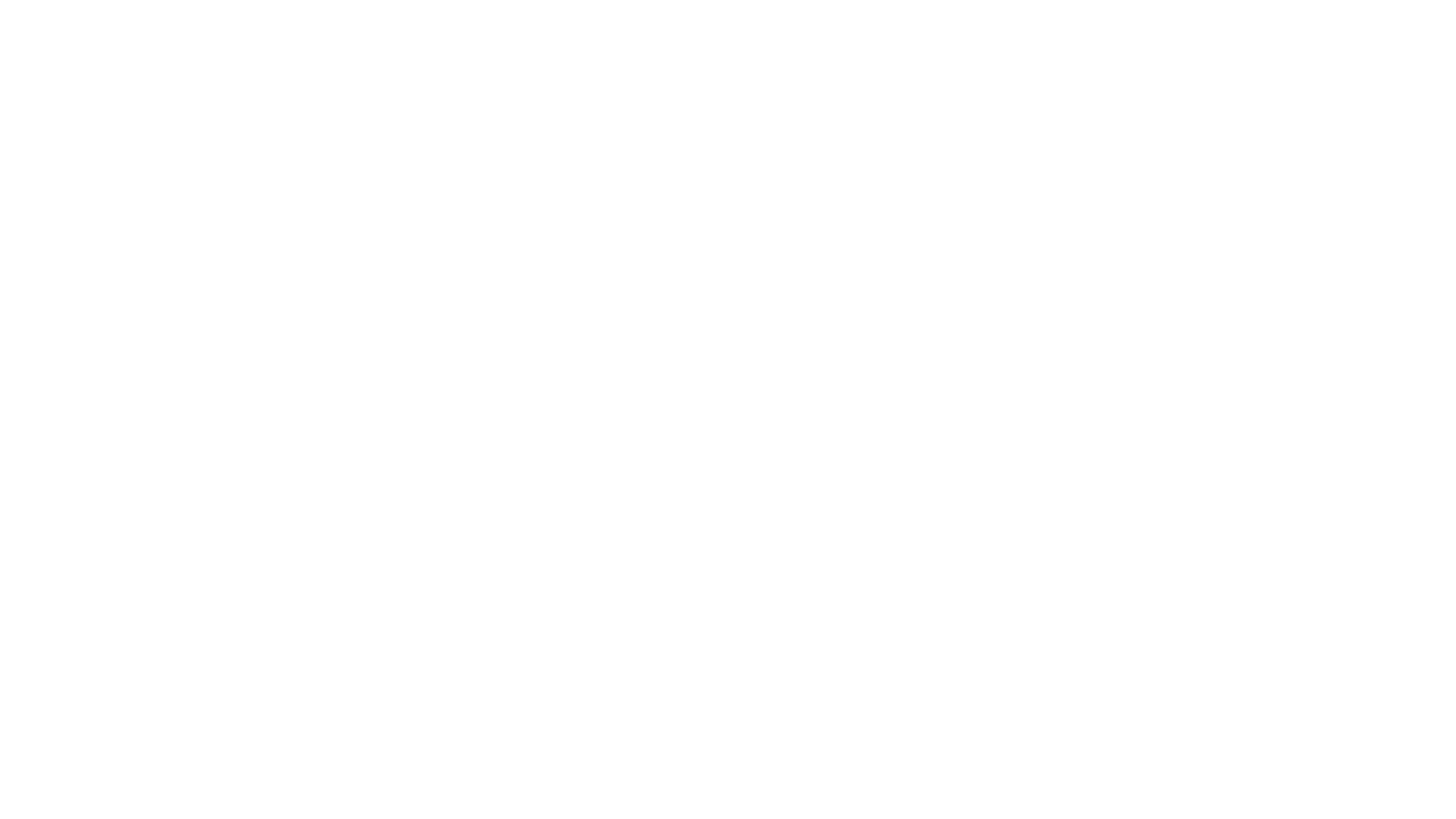 Examples of Irony
“It grieves me much,” replied the Peer again, 
“Who speaks so well should ever speak in vain.”
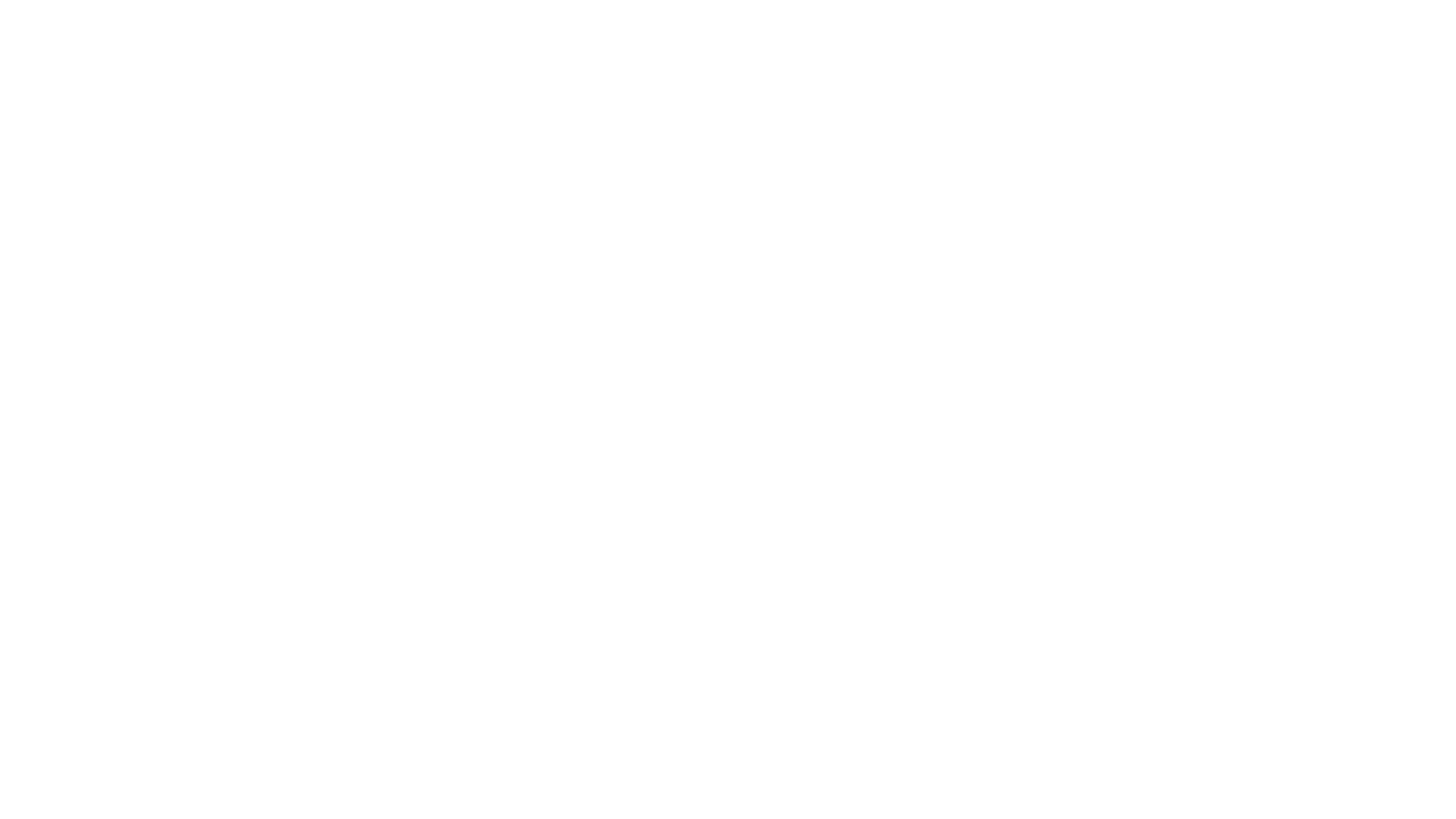 Examples of Irony in Frankenstein
We travelled at the time of the vintage and heard the song of the labourers as we glided down the stream. Even I, depressed in mind, and my spirits continually agitated by gloomy feelings, even I was pleased. (Page 188)
I shall be with you on your wedding-night (Page 206)
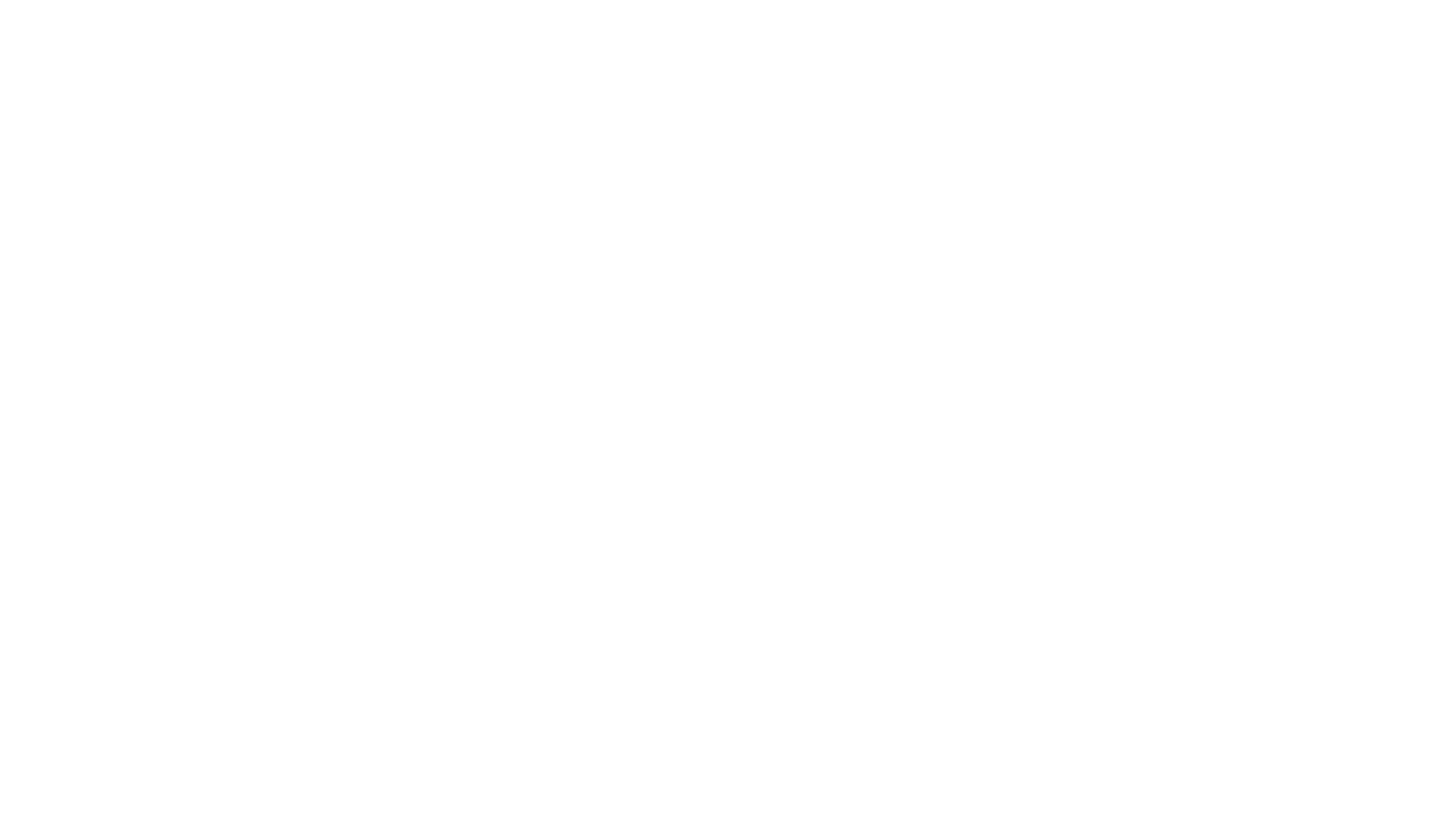 A paradox is a statement which seems on its face to be logically contradictory or absurd, yet turns out to be interpretable in a way that makes sense. (M. H. Abrams)
Paradox
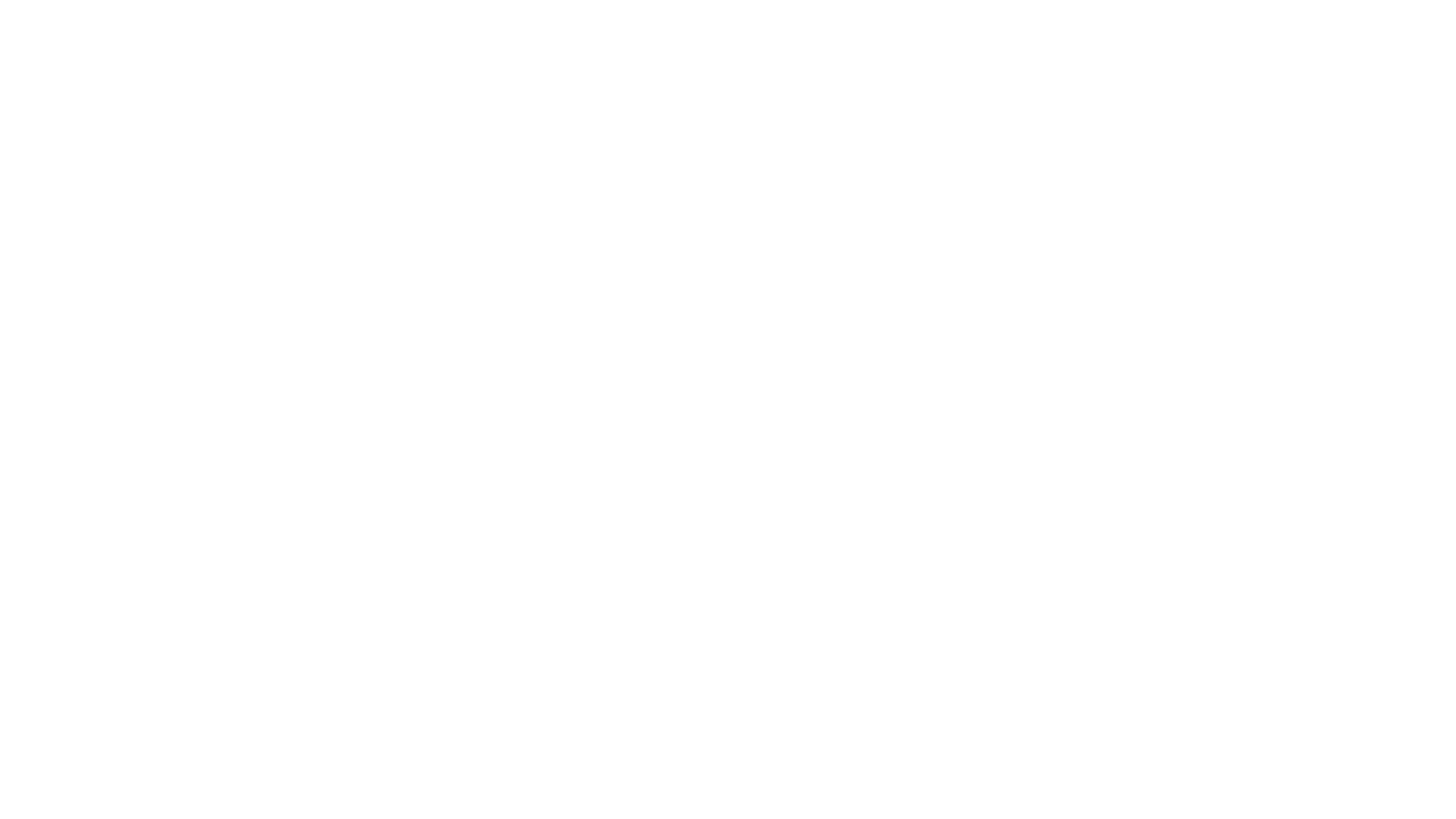 Example of Paradox
You have to be cruel to be kind.
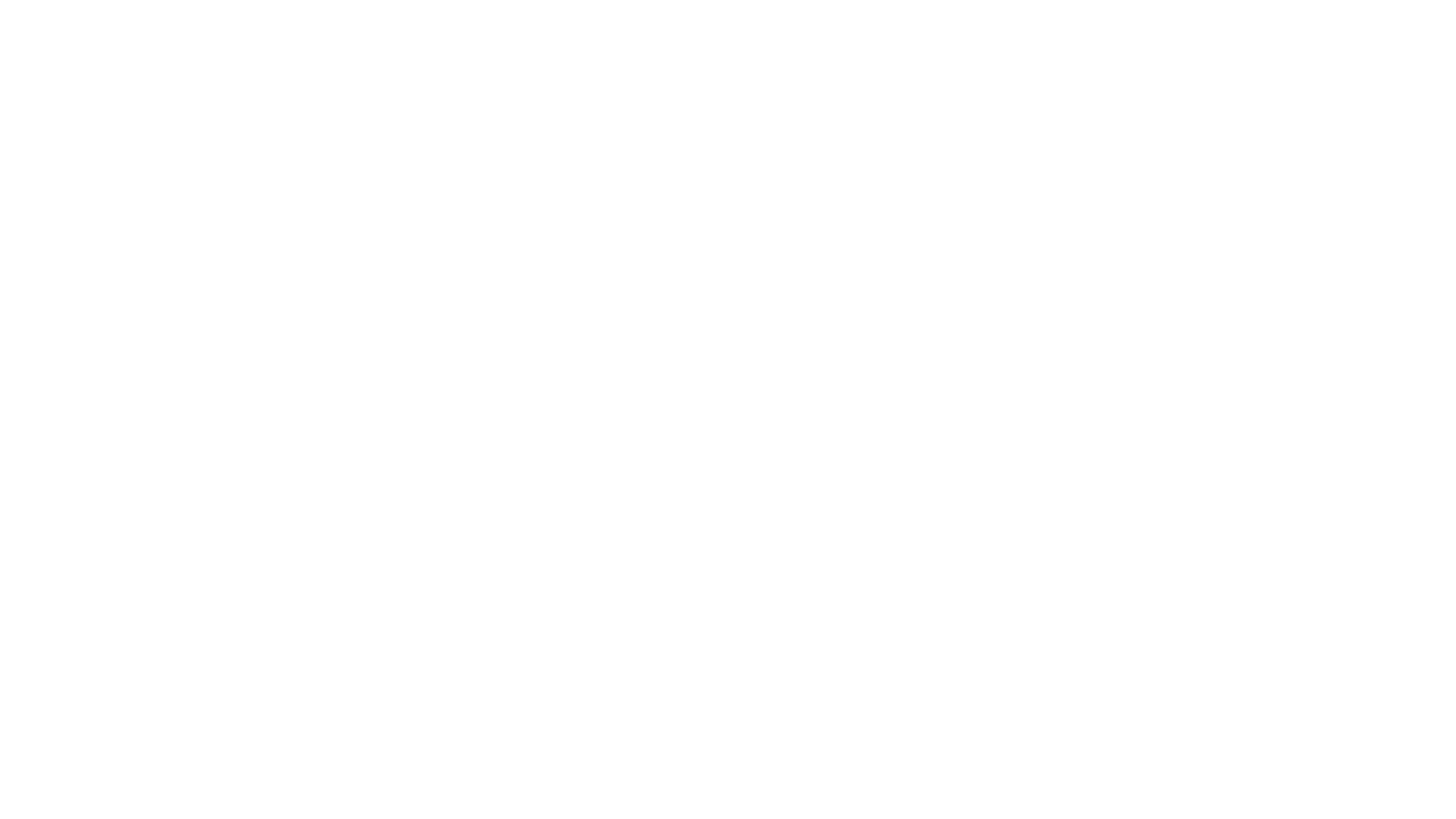 Example of Paradox in Frankenstein
I shall ascend my funeral pile triumphantly and exult in the agony of the torturing flames (page 277)
My spirit will sleep in peace (277)
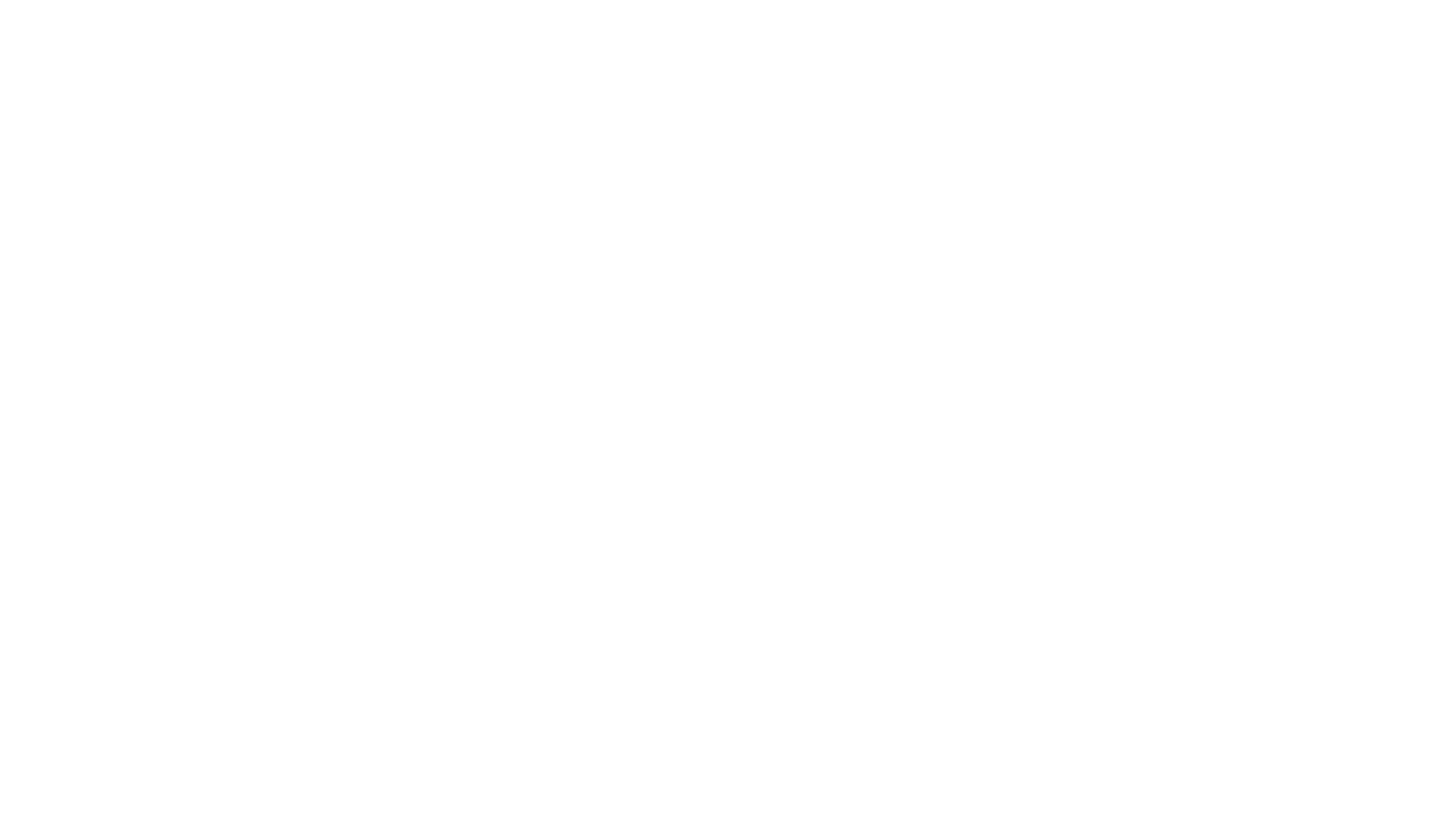 If the paradoxical utterance conjoins two terms that in ordinary usage are contraries, it is called an oxymoron (M. H. Abrams)
Oxymoron
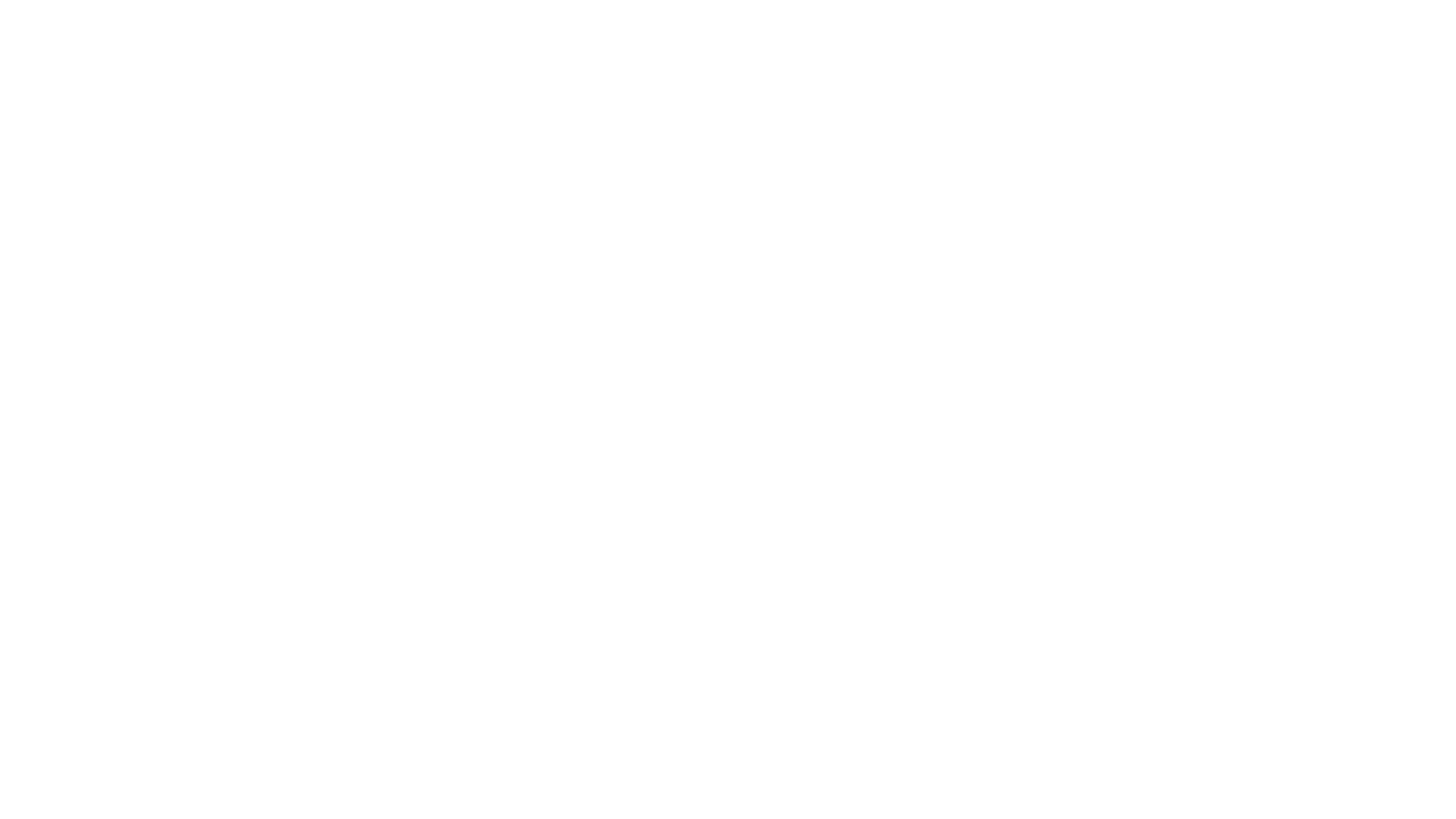 Examples of Oxymoron
An example is Alfred, Lord Tennyson’s “O Death in life, the days that are no more.”

Oxymoron in here is “ I burn and freeze,”  because, burn and freeze is contraries one each other
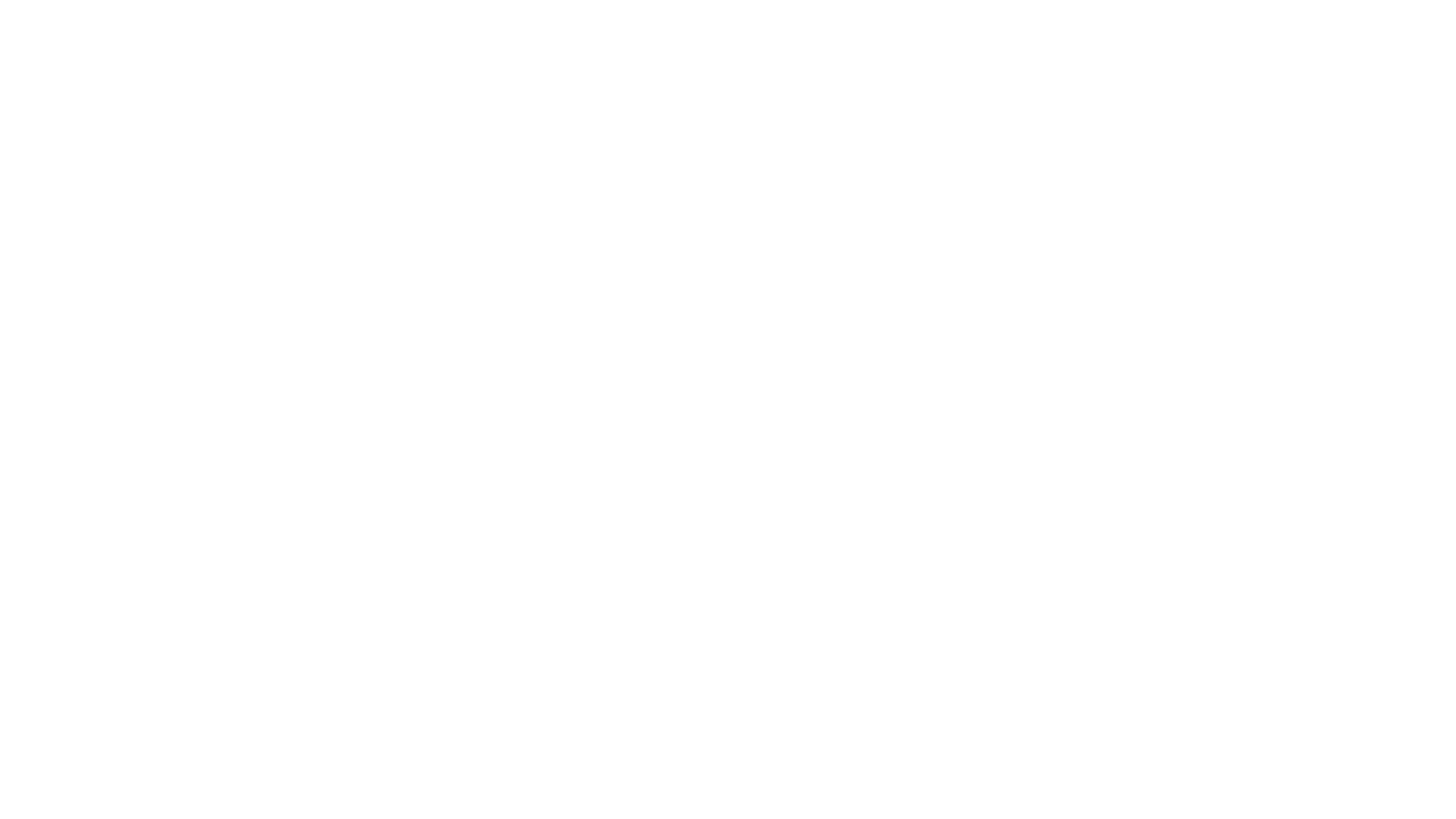 Examples of Oxymoron in Frankenstein
The result of which deprived them of their fortune and condemned them to a perpetual exile from their native country (chapter14 page: 148) yg oxymoron nya fortune and condemned

I bore the extremes of heat and cold with less injury to my frame (chapter 13 page 141)

Everywhere I turn I see the same figure— her bloodless arms and relaxed form flung by the murderer on its bridal bier. ( chapter 23 page 241) oxymoron word : Bridal bier
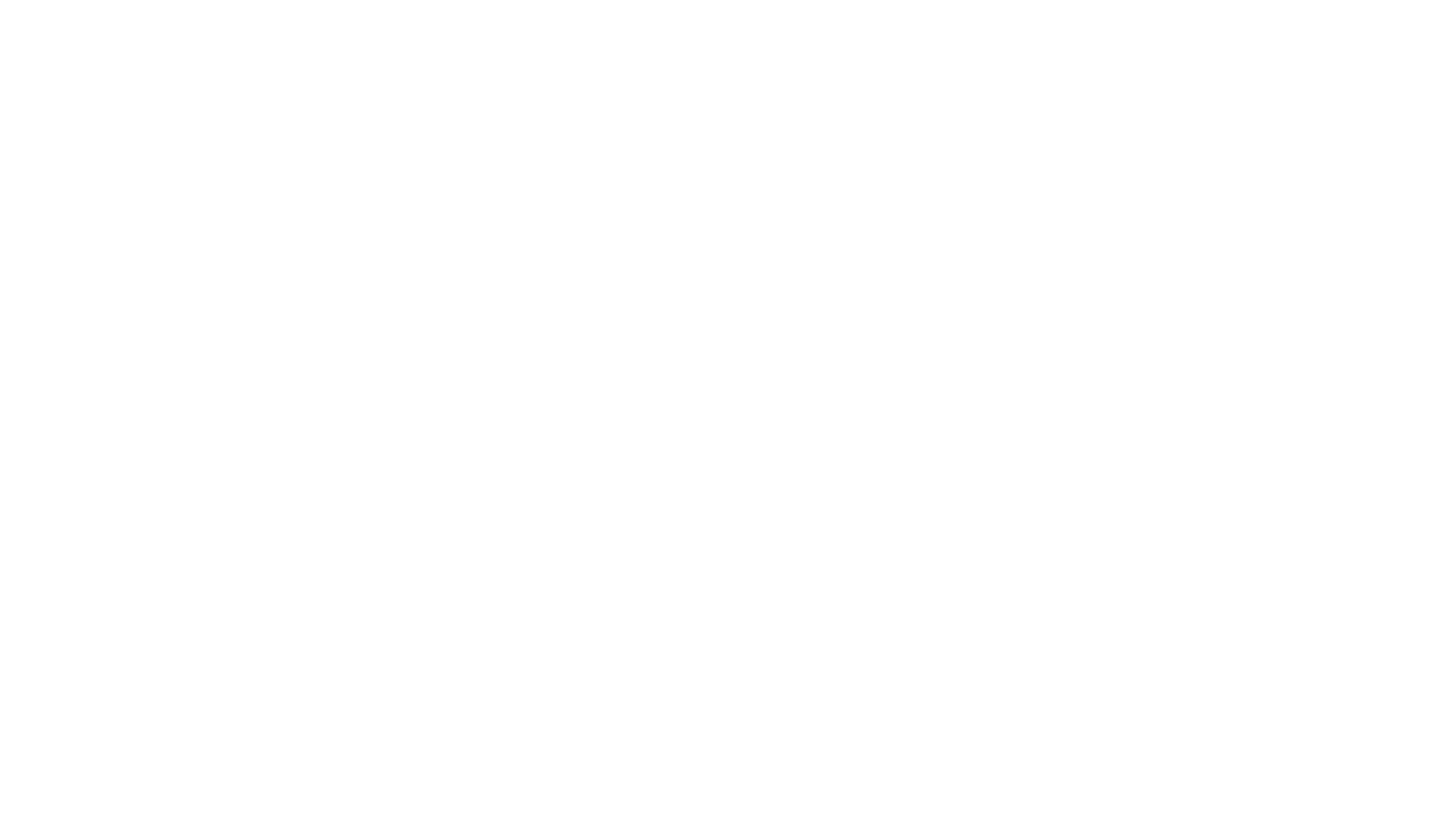 Parallelism—that is, a similar word order and structure—in their syntax. (M. H. Abrams)
Parallelism
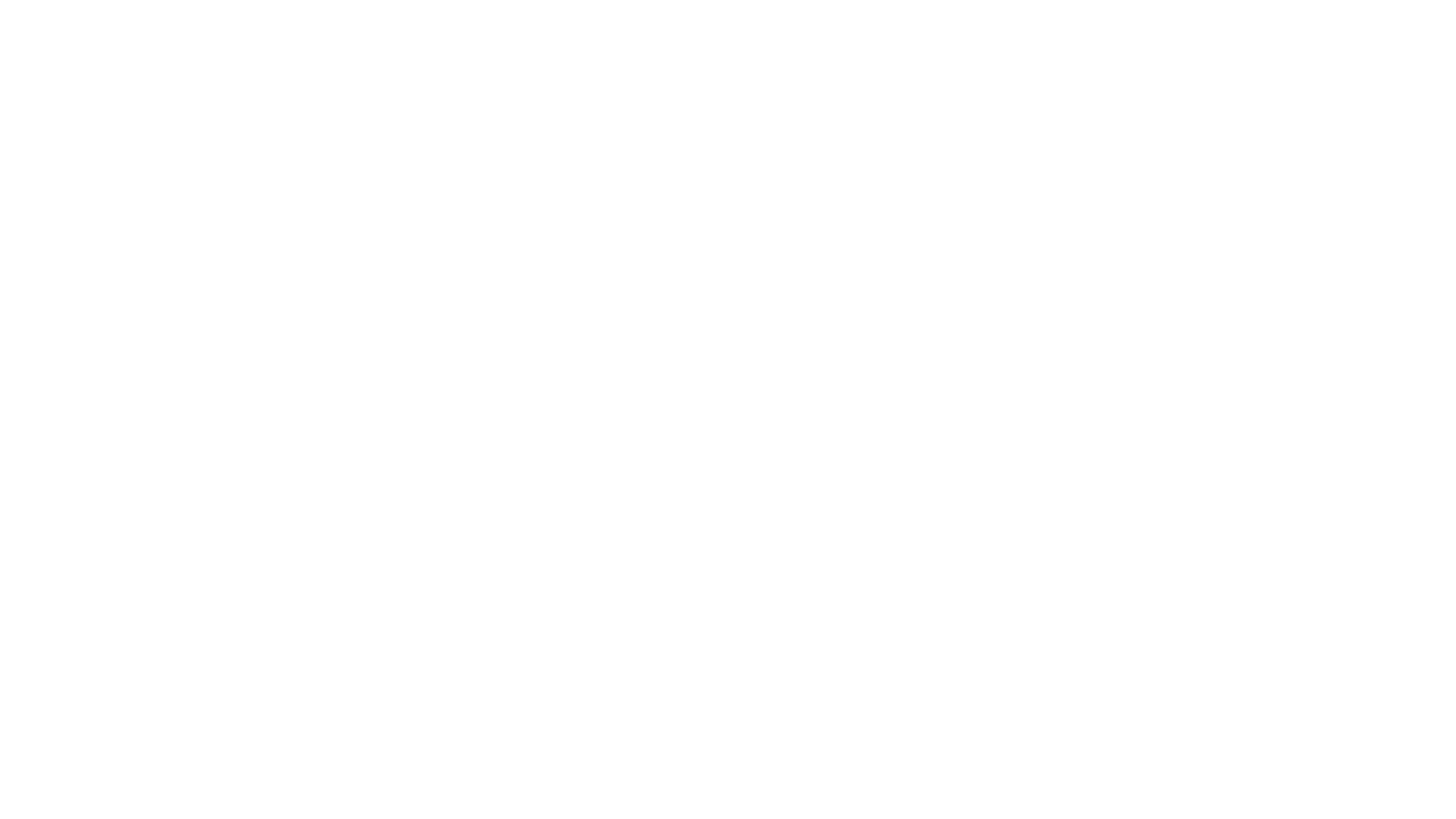 Example of Parallelism
By force to ravish, or by fraud betray.
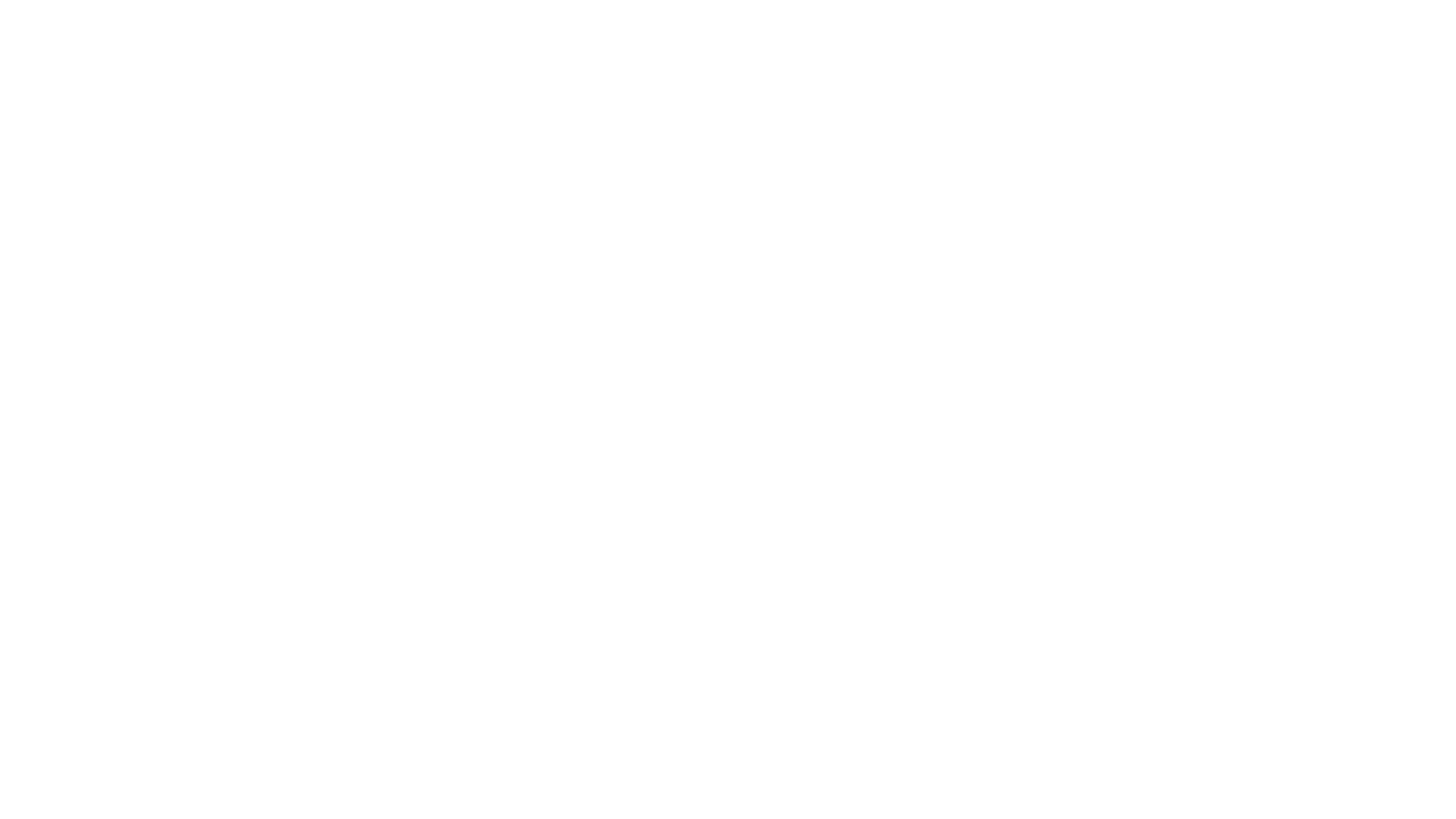 Example of Parallelism in Frankenstein
I ordered it to be repaired, bought some furniture, and took possession, … (Page 199)
 No father had watched my infant days, no mother had blessed me with smiles and caresses 
(Page 142)
References
Abrams, M. H., & Harpham, G. (2011). A glossary of literary terms. Cengage Learning.